Шона Смаханұлы атындағы№44 орта мектеп

Абай Құнанбаевтың 175 жылдық мерейтойына арналған әдеби - сазды кеш
Медициналық әлеуметтік сараптама
Ұстаздық еткен жалықпас…
Байлиева Жанат Қаппарқызы
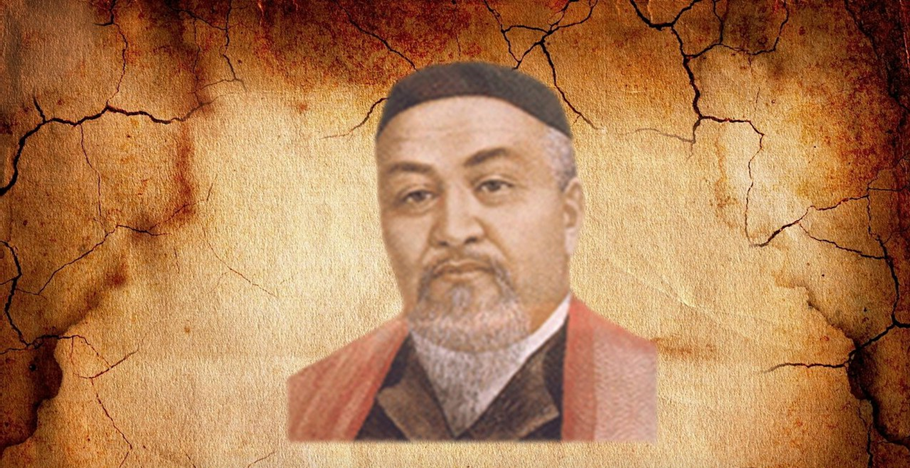 Шона Смаханұлы атындағы№44 орта мектеп

Абай Құнанбаевтың 175 жылдық мерейтойына арналған әдеби - сазды кеш
Медициналық әлеуметтік сараптама
Ұстаздық еткен жалықпас…
Ұлы ақын, жазушы, қоғам қайраткері, қазақ әдебиеті негізін қалаған ағартушы 
Абай (Ибраһим) Құнанбайұлына 
175 жыл
Байлиева Жанат Қаппарқызы
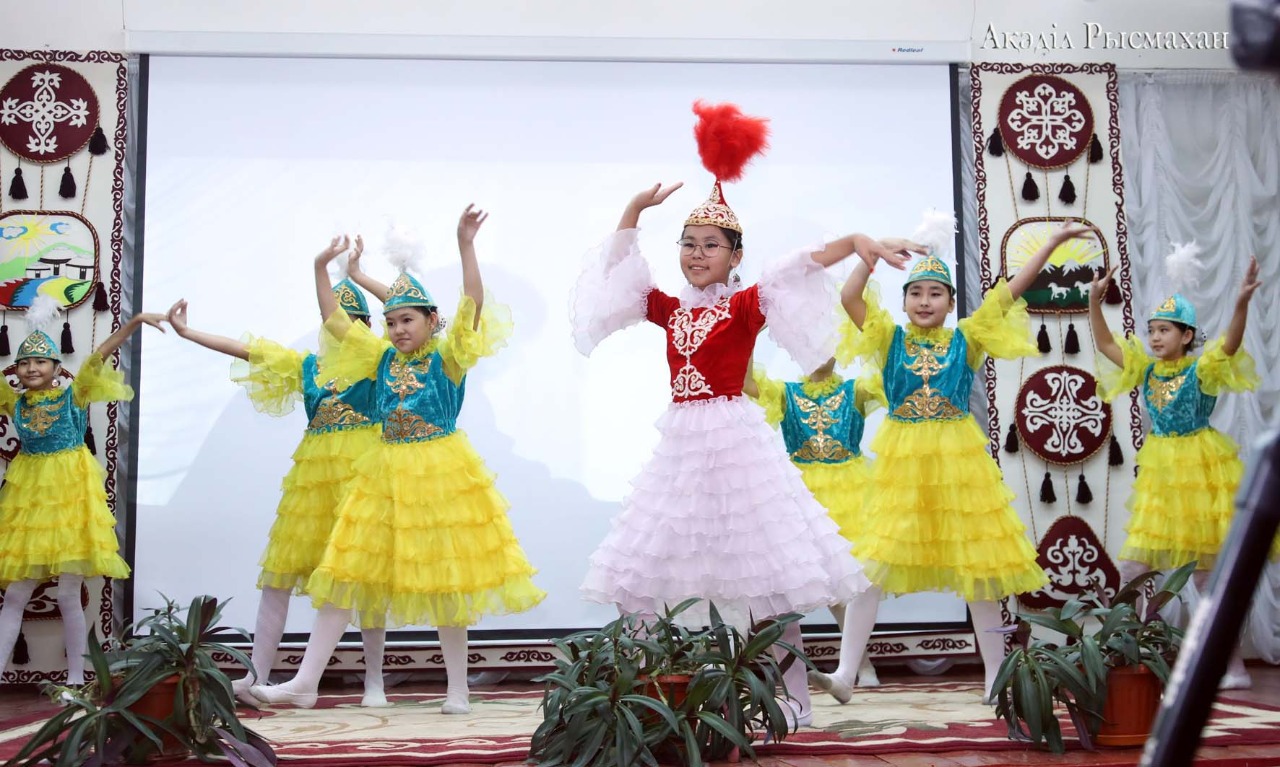 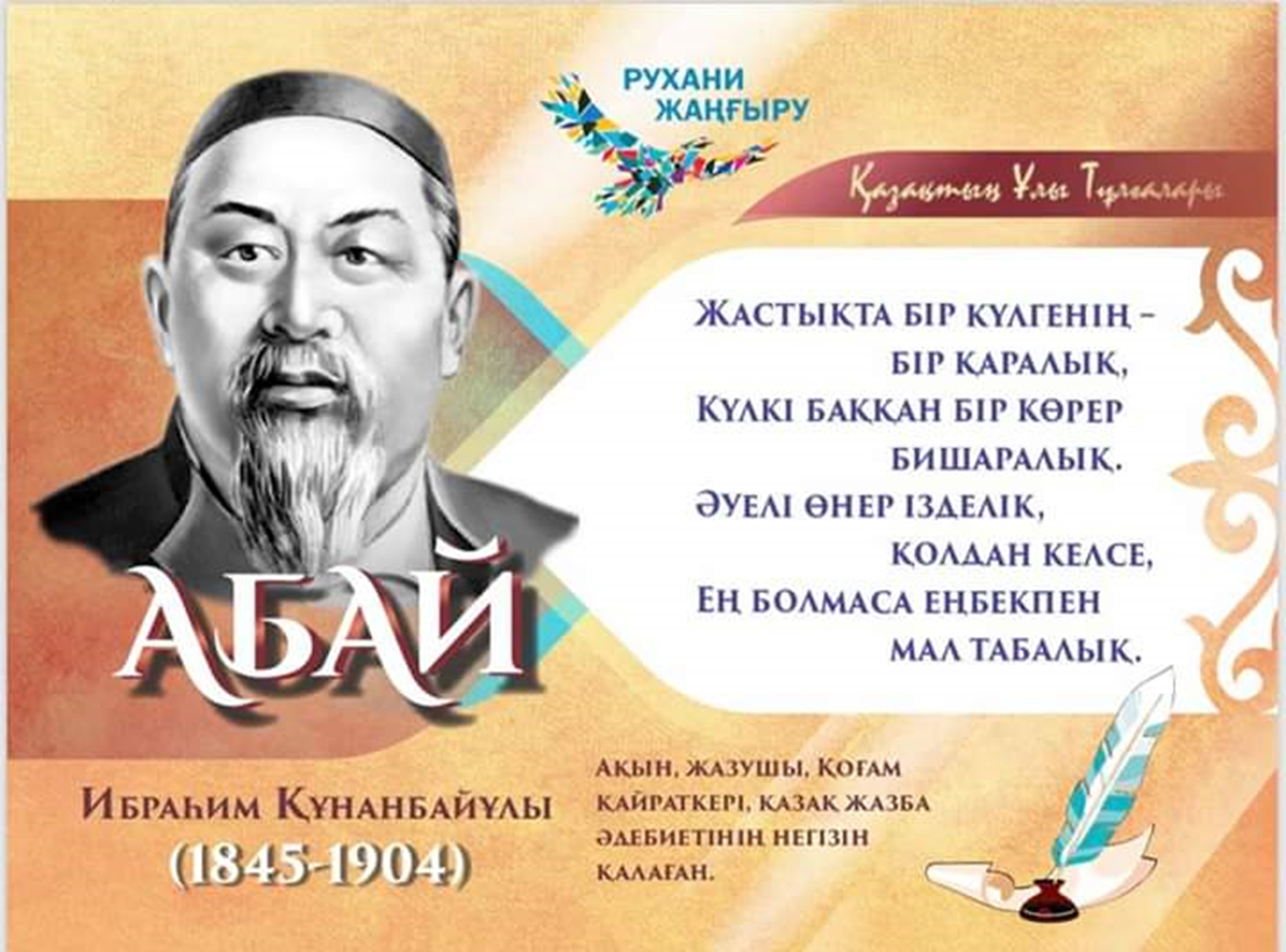 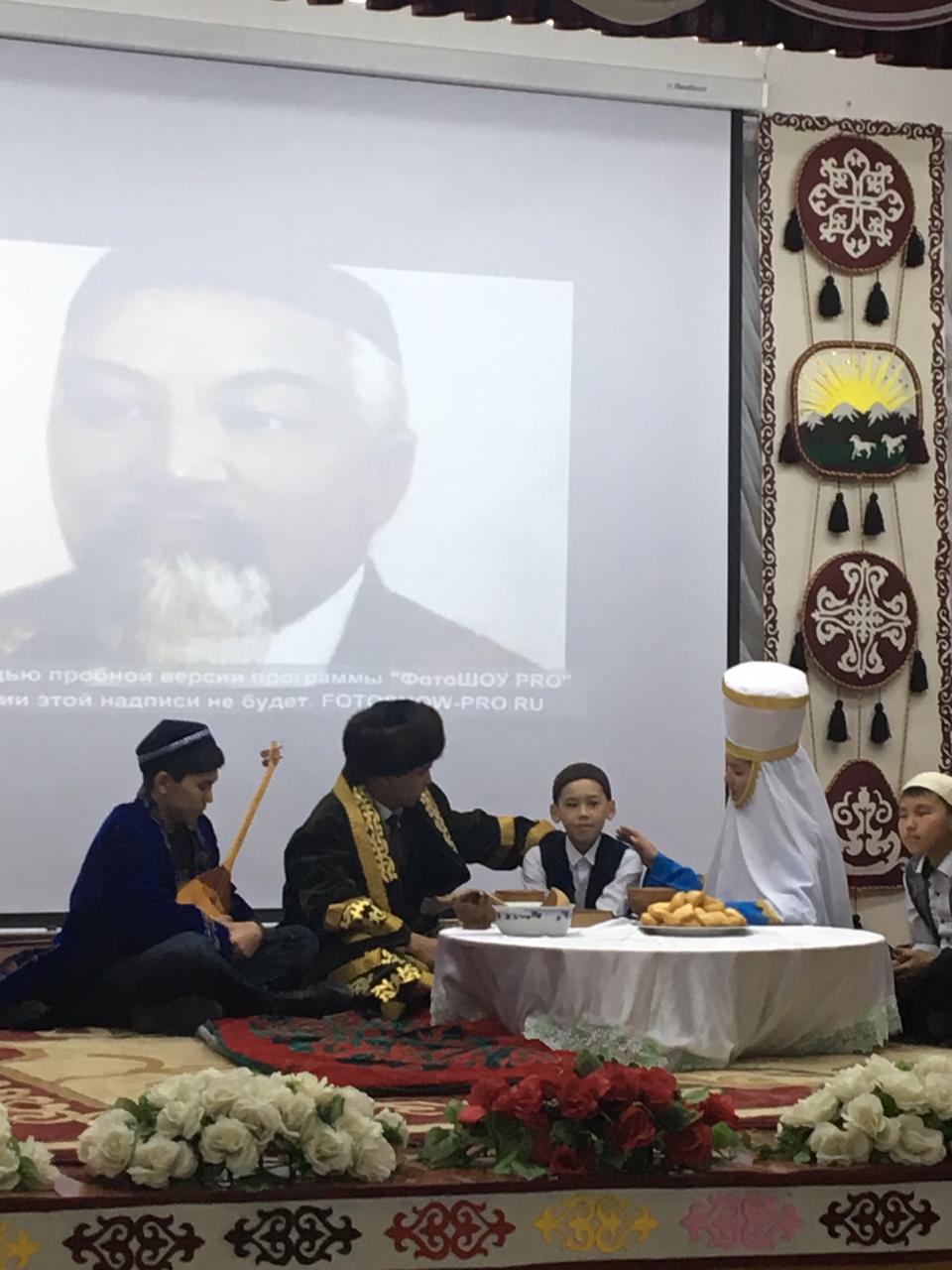 Есебімдегі балалар:
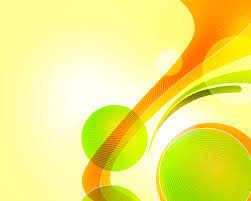 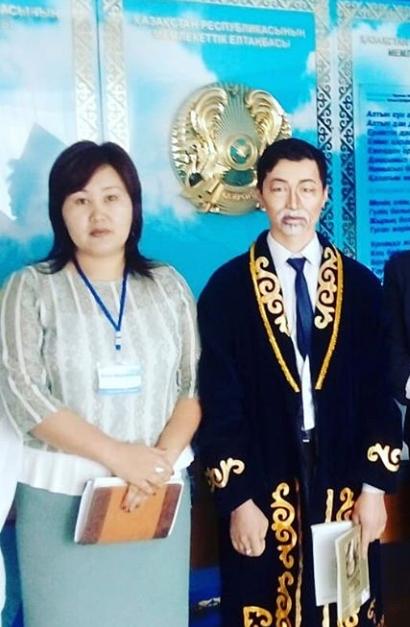 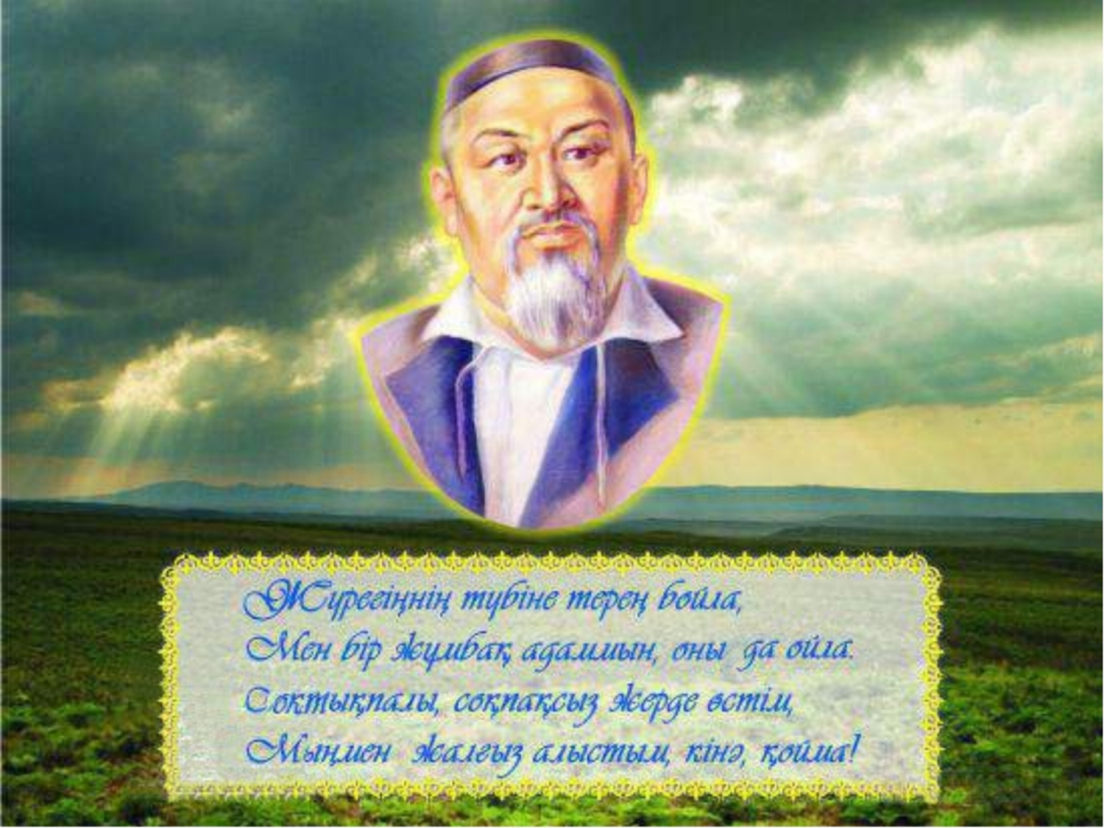 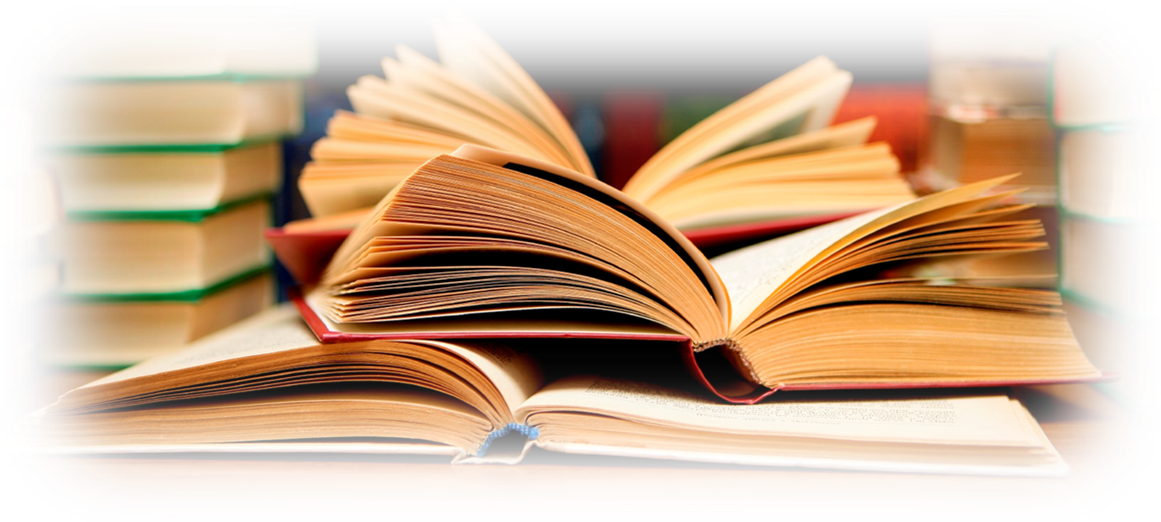 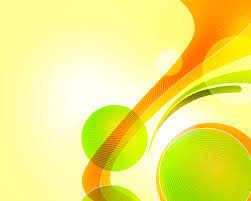 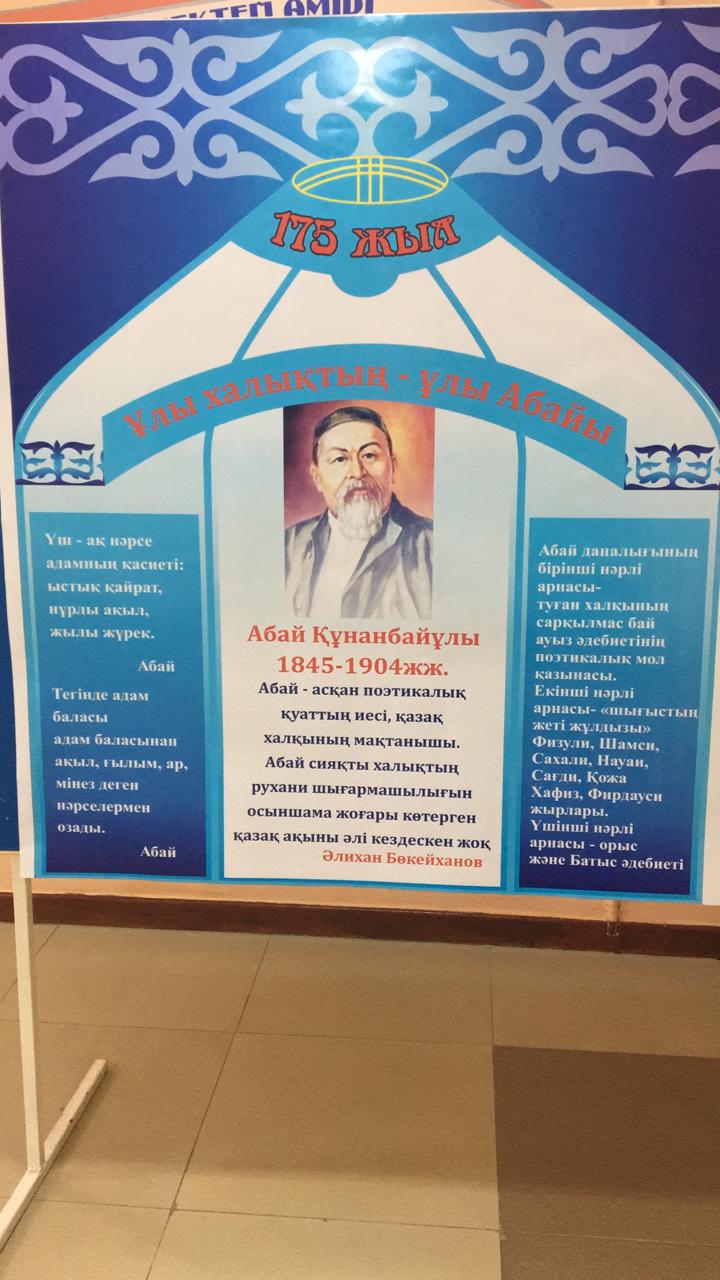 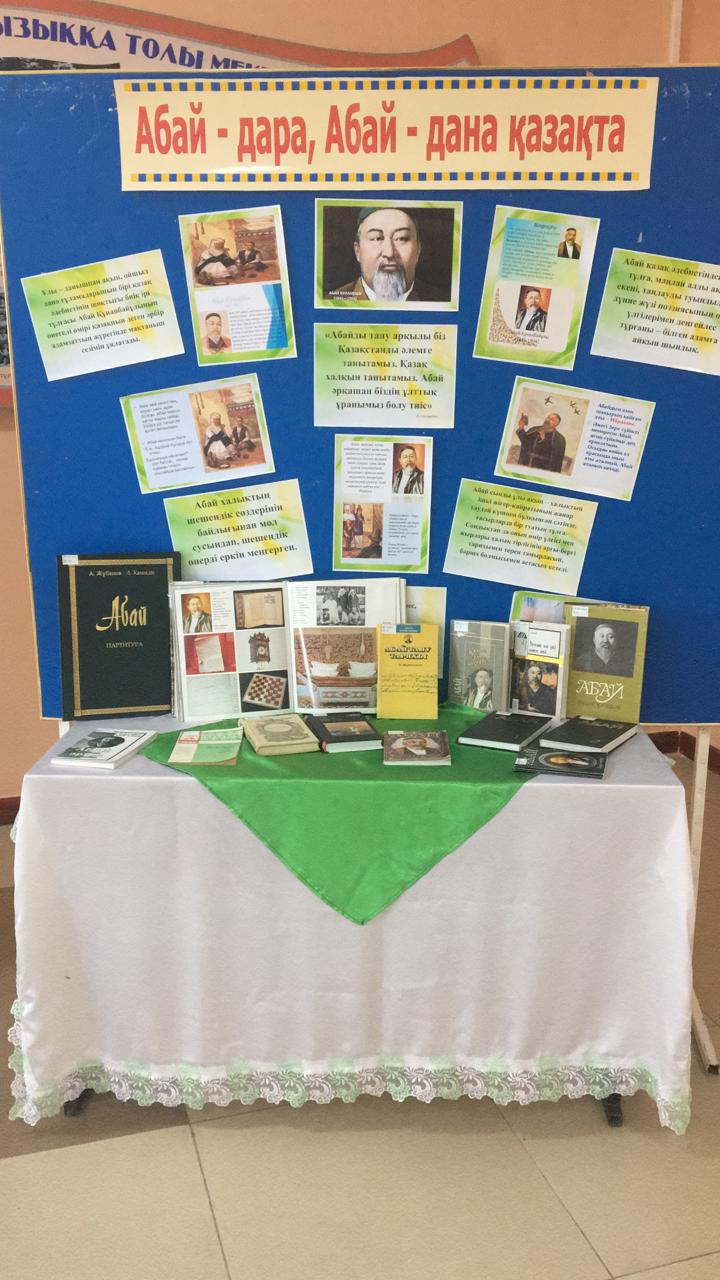 Алдаберген Жансұлу
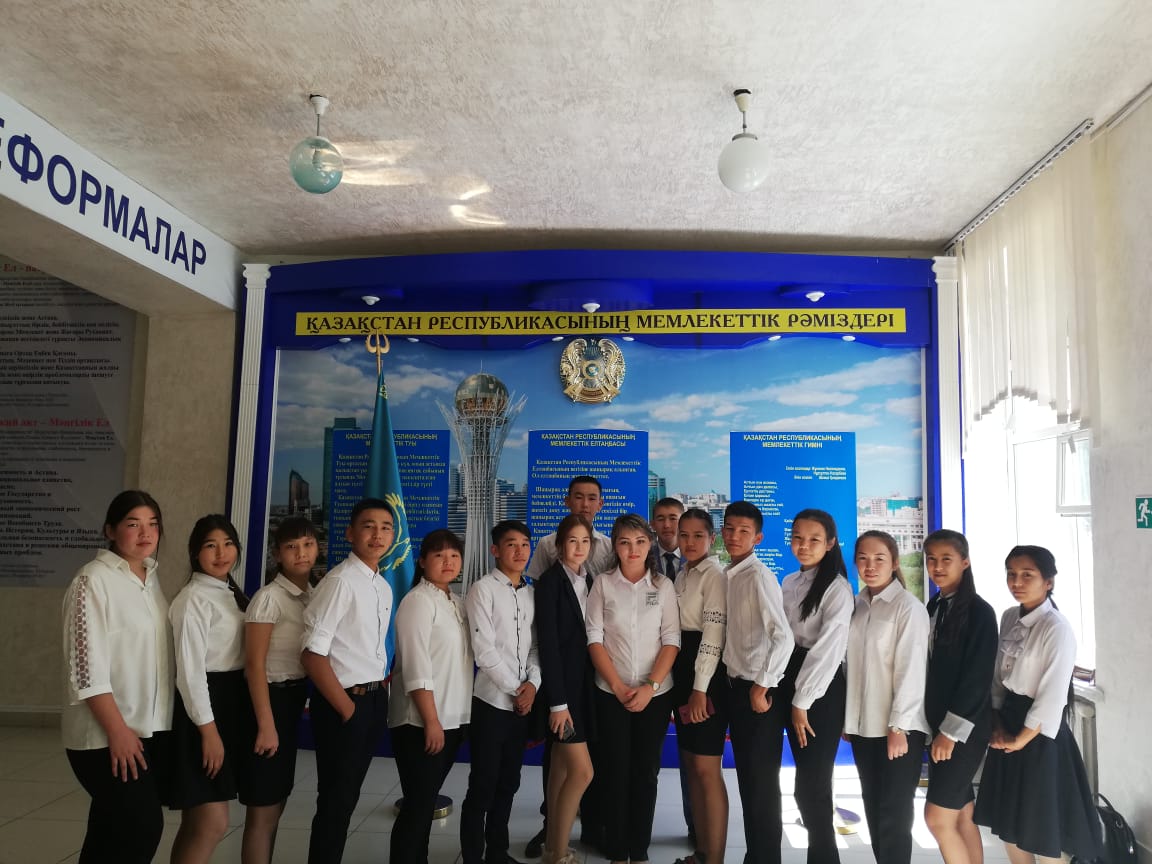 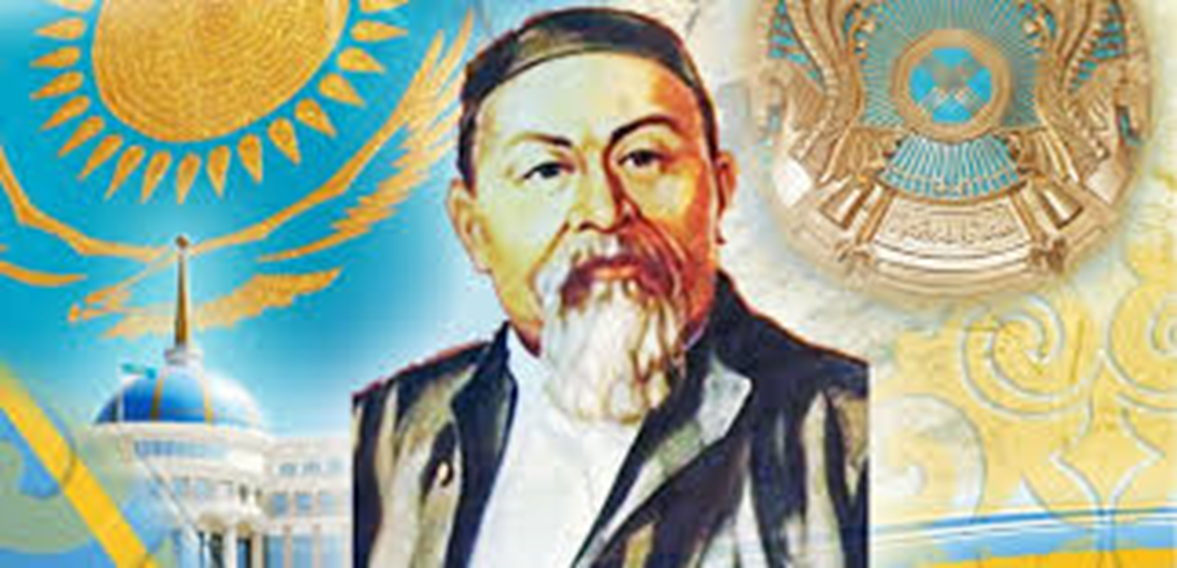